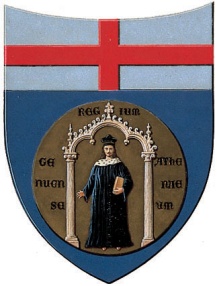 Università degli studi di Genova
Sviluppo geometrico/aerodinamico della superficie di coda di un velivolo in volo planato
Relatori:
Chiar.mo Prof. Alessandro Bottaro
Prof. Jan Oscar Pralits
Allievo:
Francesco Ghelardi
Tesi per il conseguimento della Laurea Triennale in Ingegneria Meccanica
Settembre 2012
Introduzione
Questo studio fa parte del progetto denominato SKYBIRD
                                 Velivolo  UAV (unmanned aerial vehicle)

Altre tipologie di velivoli UAV :
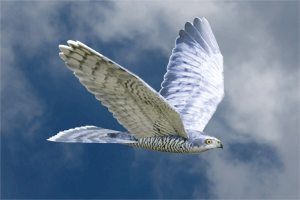 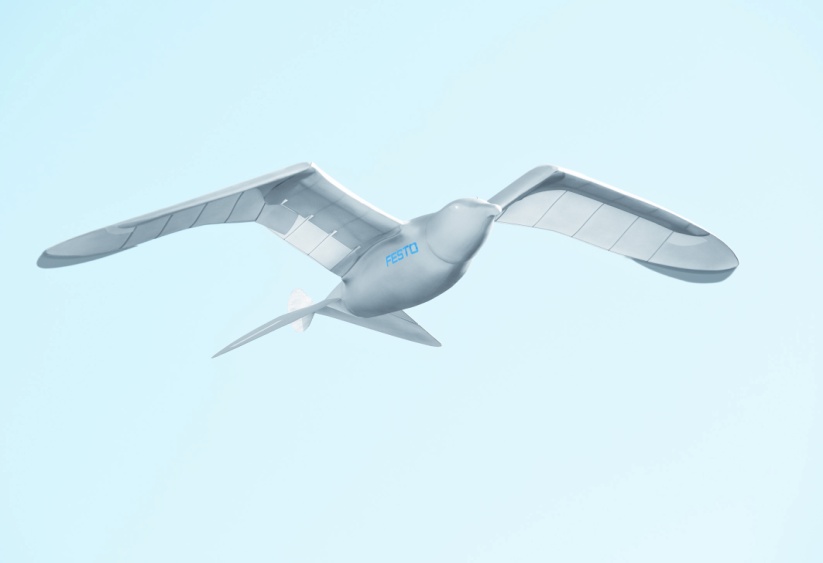 Robird (Greenx Artificial Birds)
Smartbird (Festo)
Specifiche:
Biomimetico                                                 Forma di riferimento: gabbiano
V = 5 ~ 20 m/s
Apertura alare < 2 m
M circa 1 Kg
Deve poter essere lanciato a mano

Obiettivo di questa tesi: sviluppare una forma della coda, con ali principali già sviluppate, perché il velivolo possa considerarsi stabile staticamente.
Per svolgere tutto questo si è utilizzato un software chiamato Tornado e facendo vari test, variando un parametro alla volta, si sono ricercati i parametri che incidevano maggiormente sulla stabilità.
FORZE AGENTI SU DI UN VELIVOLO IN VOLO:
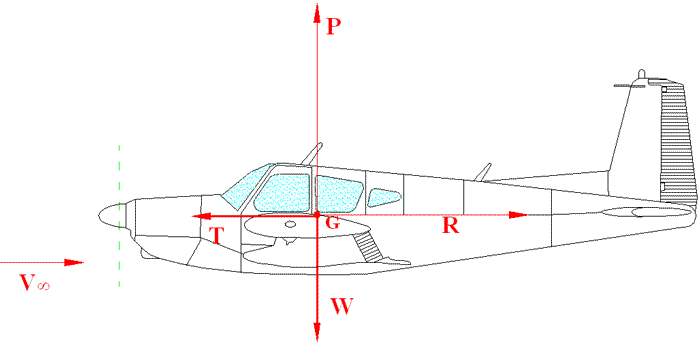 P = Portanza
R = Resistenza
W = Peso
T  = Spinta
G = centro di gravità del mezzo
LA STABILITA':
Equilibrio: forze e momenti bilanciati.
Stabilità: tendenza a conservare l'equilibrio nel tempo al variare delle condizioni iniziali.
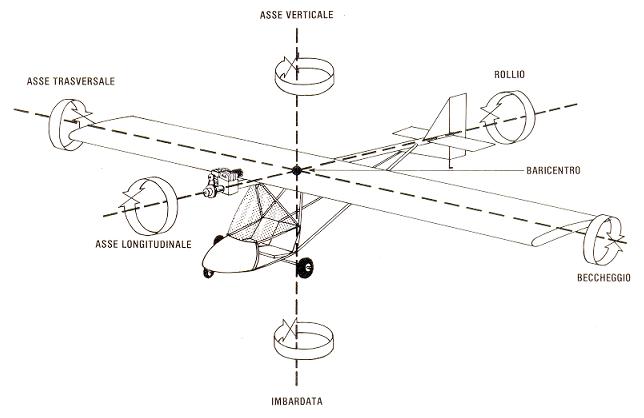 Stabilità

Longitudinale
Trasversale
Direzionale
I vari assi di rotazione in un velivolo
STABILITA' LONGITUDINALE
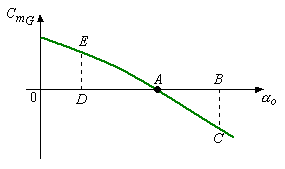 Indice di stabilità longitudinale negativo
Dipende principalmente da:
POSIZIONE DEL BARICENTRO
POSIZIONE E FORMA DELLA CODA
PORTANZA DELLE SUPERFICI ORIZZONTALI
STABILITA' TRASVERSALE
Sarebbe:
però:
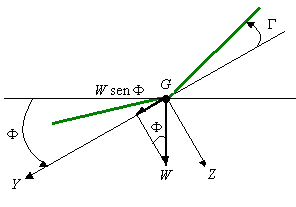 DIPENDENZA DA β

  ROLLIO ED IMBARDATA     
  STRETTAMENTE LEGATI
Effetto diedro

Freccia alare

Estremità alare
Vista frontale di due ali
Γ = dihedral
STABILITA' DIREZIONALE
TIMONE
(in caso di velivoli convenzionali è legata ad una parte del timone: la deriva)
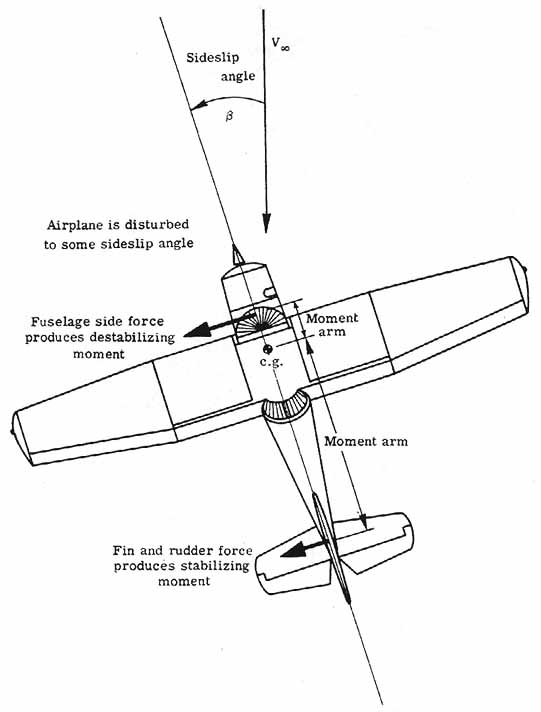 Velivolo sottoposto ad imbardata
Il software TORNADO:
NO EFFETTI DOVUTI ALLA VISCOSITA'
NO EFFETTI DRAG VISCOSO (DRAG DI FORMA CONSIDERATO)
MOLTO VELOCE NEL FARE LE SIMULAZIONI (RIGUARDANTI CONFIGURAZIONI DIVERSE)
UTILIZZO DEL METODO DEI VORTICI, CIOE' DI INTENSITA' DI CIRCUITAZIONE Γ (INCOGNITA) SU OGNI PANNELLO i.
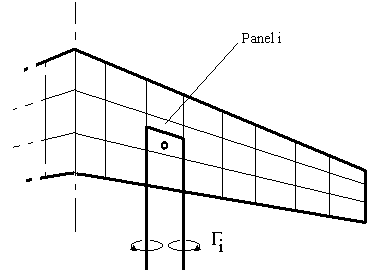 I vortici su un pannello
Strutturato a menù primari e secondari in ambiente Matlab:
Input operations.
	[1]. Aircraft geometry setup
	[2]. Flight condition setup
	[3]. Change rudder setting
	[4]. Move reference point
 
 Lattice operations.
	[5]. Generate lattice.
	     
 Computation operations.
 	[6]. Processor access
 
 Post processing and interactive operations.
	[7]. Post processing, Result/Plot functions
	[8]. Keyboard access
 
 Auxiliary operations.
   [10]. About / Release Info
   [100]. Help files
	[0]. Exit Tornado
Menù principale del software
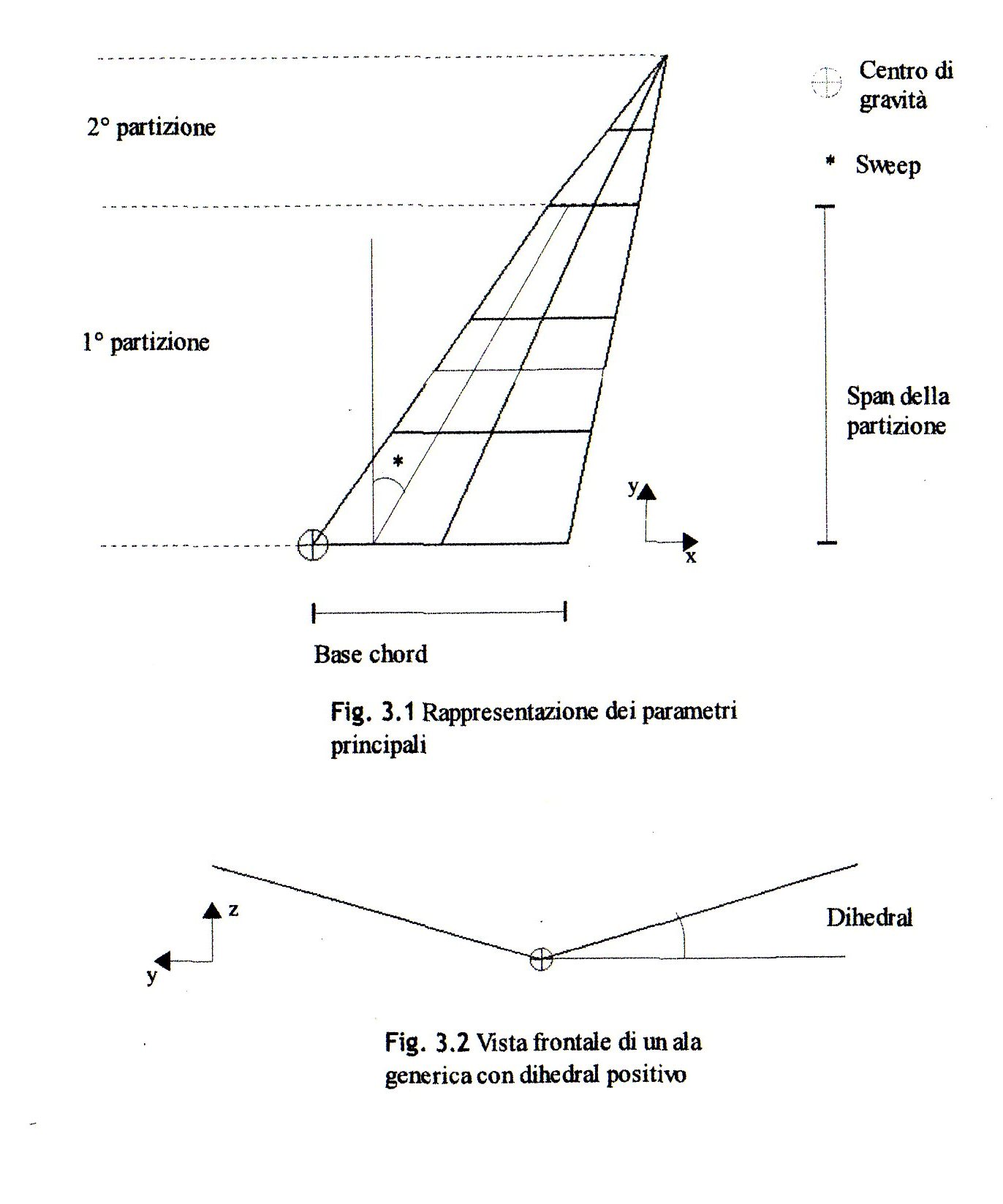 Parametri principali usati per modificare le superfici alari in Tornado
Parte di sperimentazione: sviluppo di tre code di base
1° CONFIGURAZIONE
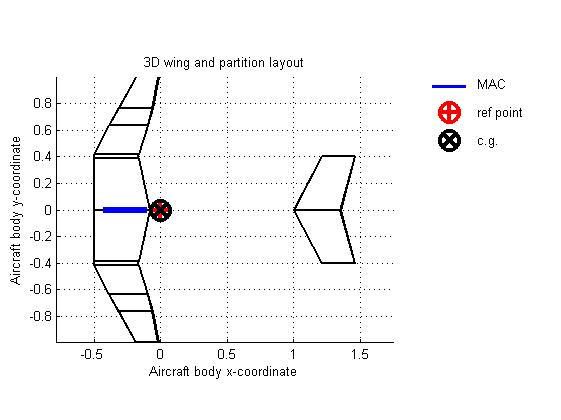 NUOVI RISULTATI
PRIMI RISULTATI
= -0,0035653
= 0,036092
= 2,5688
= -1,9221
= -0,00339
= -0,04794
2° CONFIGURAZIONE
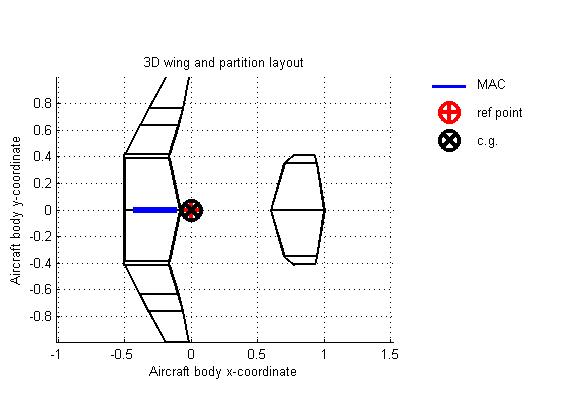 NUOVI RISULTATI
PRIMI RISULTATI
= 0,034459
= -0,020906
= 3,3516
= -0,62363
= -0,003603
= -0,048367
3° CONFIGURAZIONE
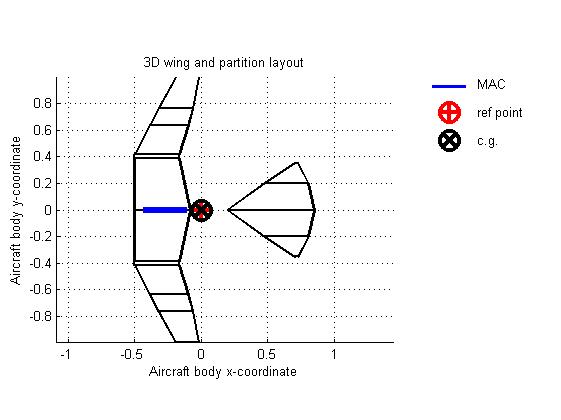 NUOVI RISULTATI
PRIMI RISULTATI
= -0,0234
= 0,037152
= 4,232
= 0,058238
= -0,003311
= -0,09741
Obiettivo: ricercare una forma più vicina alla reale coda di un gabbiano.
= 0,0108
CONFIGURAZIONE 4
= -1,1366
= 0,00041
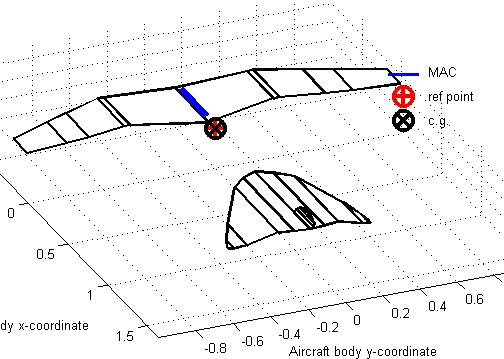 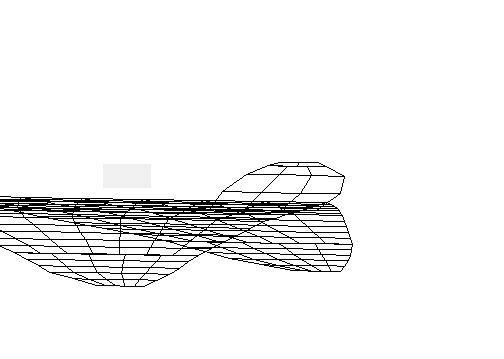 (Z)
(X)
(Y)
Vista prospettica e timone della config. 4
2 passaggi da effettuare:
Distanza minima da ali principali
 Dimensioni ridotte
CONFIGURAZIONE 5
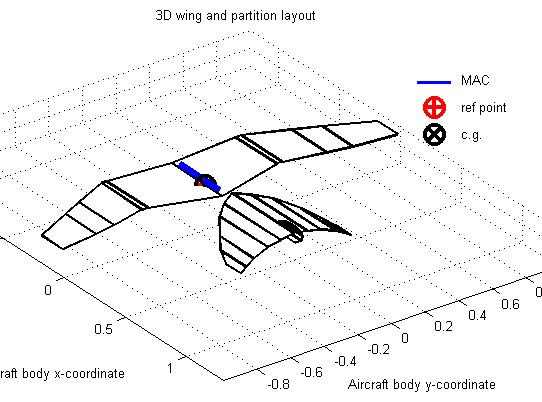 (z)
= 0,024855
= 0,02383
= -0,012993
= 1,2221
(y)
= -0,037171
= -0,03359
(x)
Sviluppo configurazione FINALE
Coda vicina
Difficile da rendere stabile
Ridotte dimensioni
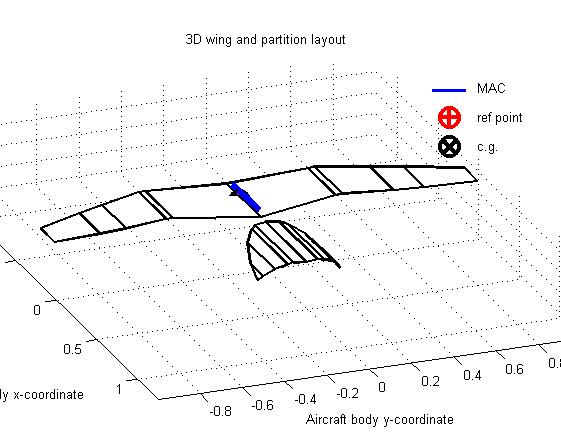 (z)
= 0,032786
= -0,2512
= -0,016582
(x)
(y)
Inserito un timone ed effettuate ulteriori modifiche aggiuntive
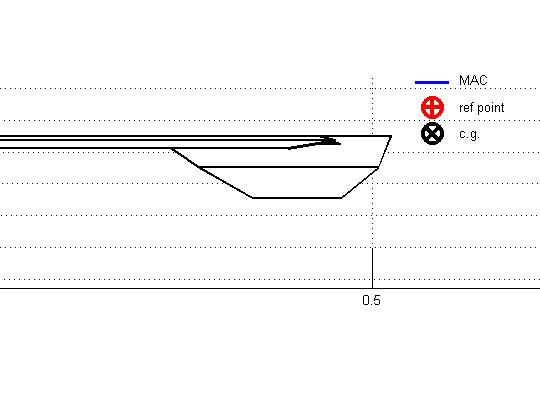 = 0,030173
= -0,29509
= 0,12776
Vista laterale del timone
Test per ottenere stabilità di rollio
Dihedral
Sweep
Nessun risultato
Test su un timone di prova
perché?
Ricerca di una possibile influenza sulla stabilità di rollio
No influenza
Risultati riguardanti i timoni doppi:
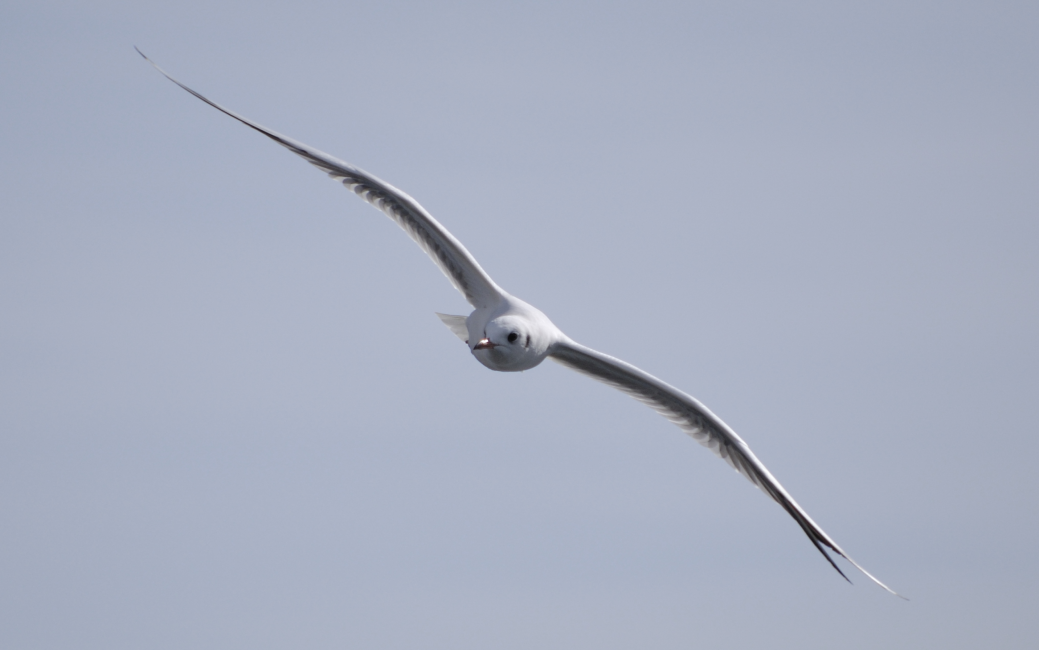 Un gabbiano in volo planato
DIH ali principali:
Leggermente positivo (2°/3°)
Γ
Prima positivo poi negativo (2°/3°)
Ottenuta stabilità statica complessiva per il volo planato.
La configurazione FINALE
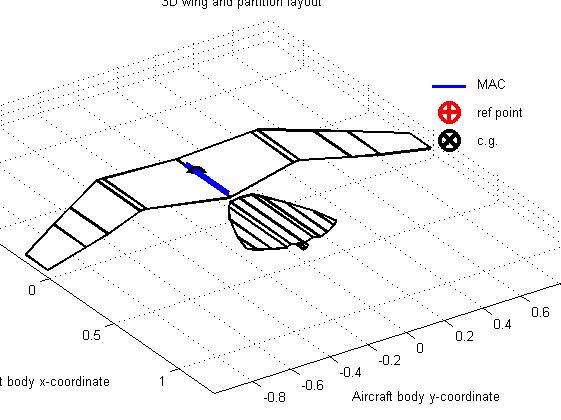 (z)
(x)
(y)
CONCLUSIONI
Posizione del CG avanzata e di poco più in basso delle ali principali.
Coda e timone di forma allungata (sweep).
4/5 partizioni                          per inserire superfici di controllo
                                                  e eliminare il timone.    
Timone: il più indietro possibile e verso il basso.
Effetto diedro ali principali importante per la stabilità del mezzo.